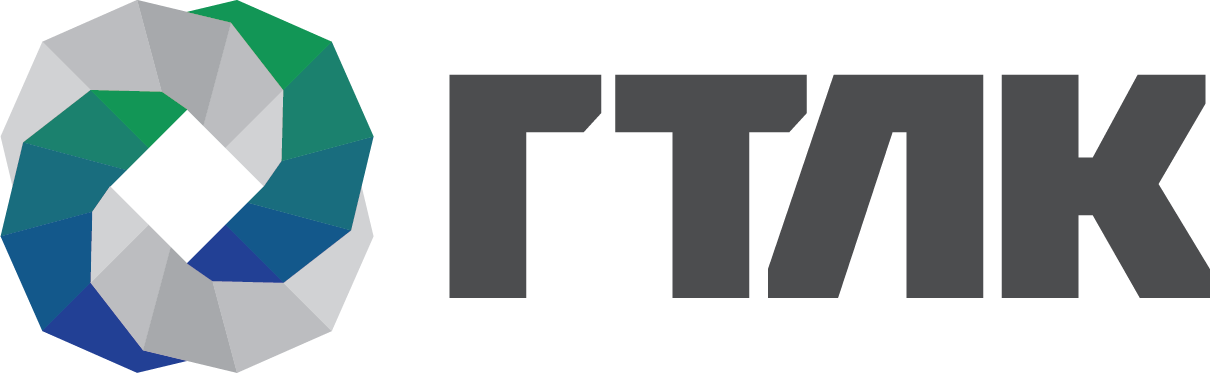 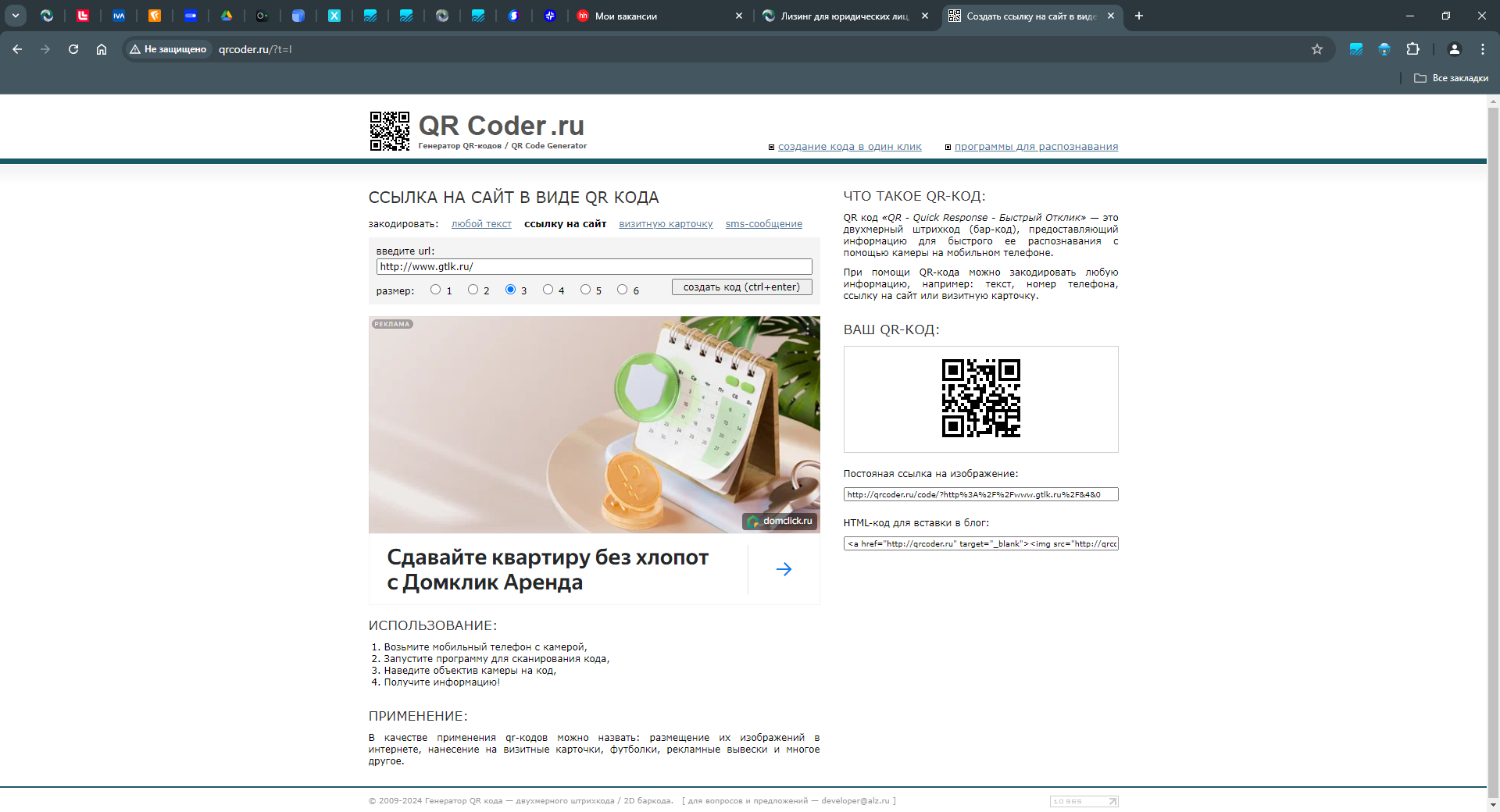 Студенческая Программа  АО «ГТЛК»
Гтлк – институт развития транспортной отрасли
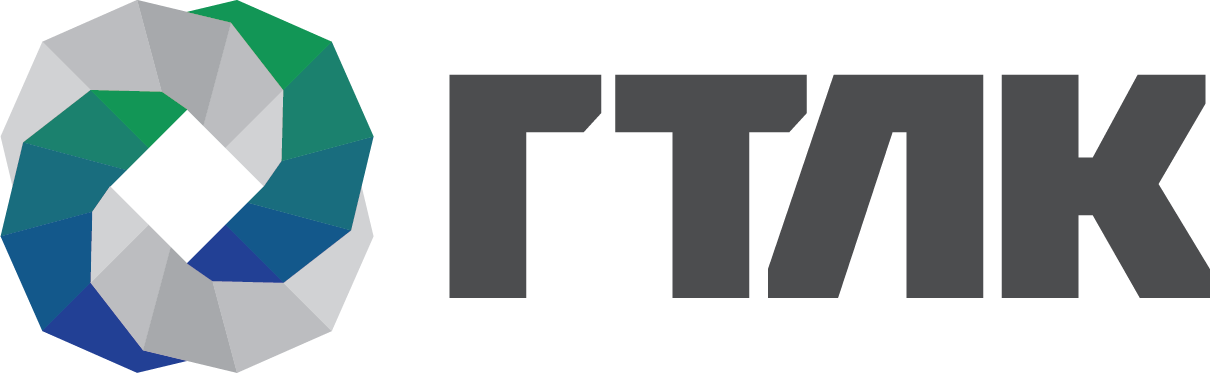 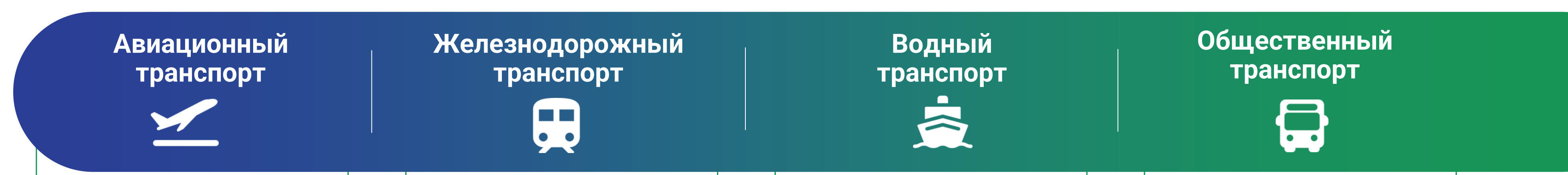 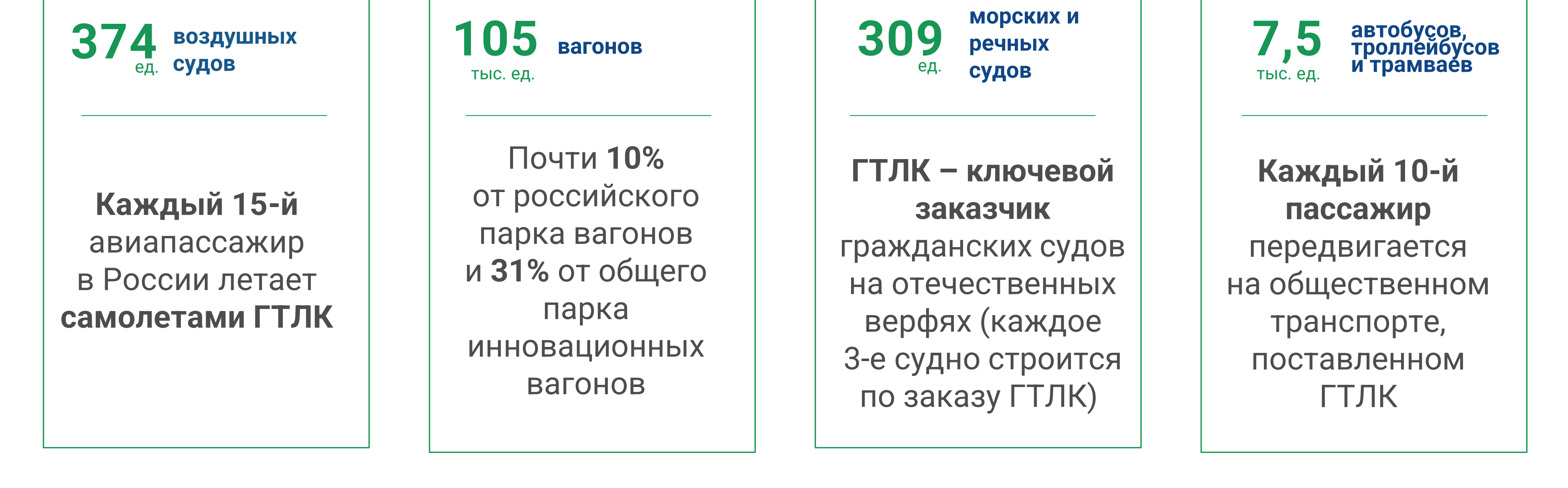 [Speaker Notes: Государственная транспортная лизинговая компания (ГТЛК) - крупнейшая лизинговая компания России, реализующая программу государственной поддержки транспортной отрасли. Мы поставляем в лизинг воздушный, водный и железнодорожный транспорт, энергоэффективный пассажирский транспорт, автомобильную и специальную технику для отечественных предприятий транспортной отрасли, а также занимаемся инвестиционными проектами в целях развития транспортной инфраструктуры России.]
Студенческая программа
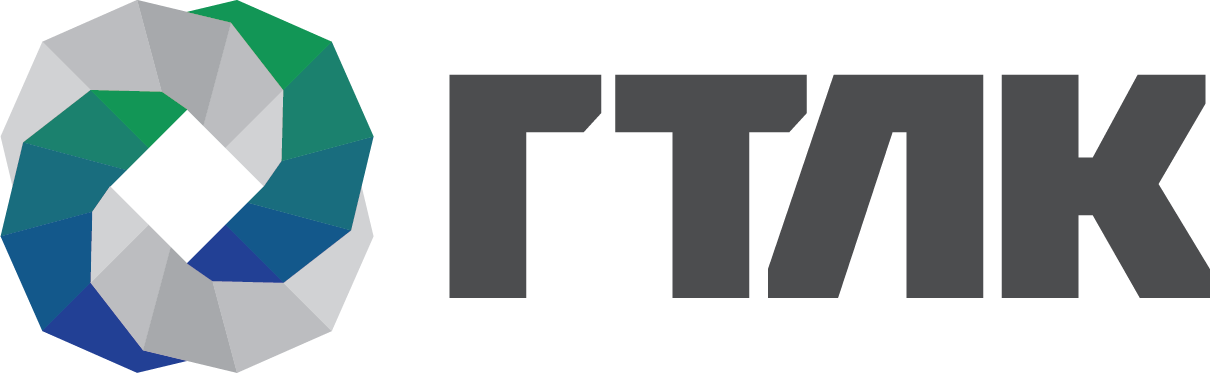 Оформление по ТК РФ на срочный трудовой договор, на полную ставку
Решение реальных рабочих задач
Адаптационные мероприятия, event для студентов
Приобретение опыта
Возможность трудоустройства в ГТЛК

Сейчас в ГТЛК:
Сокращенный рабочий день для студентов
Сотрудники компании преподают в ВУЗах
Производственные практики
Организационная «кухня»
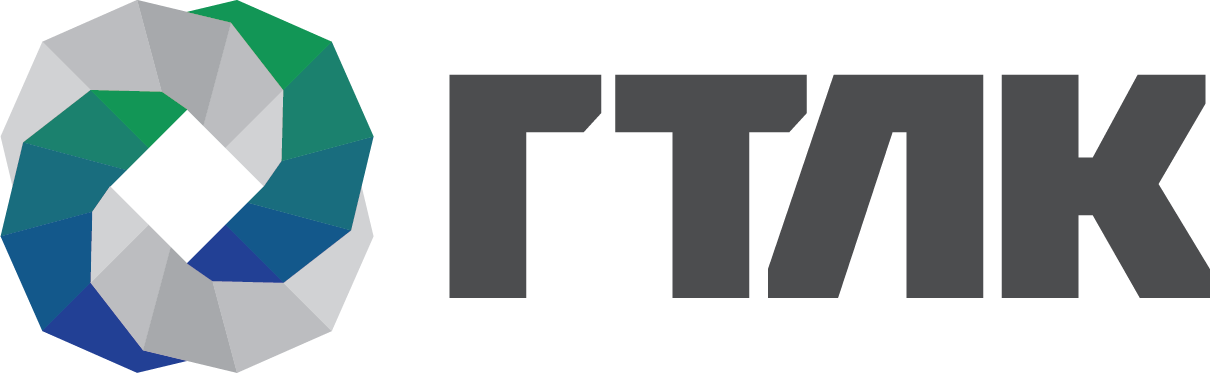 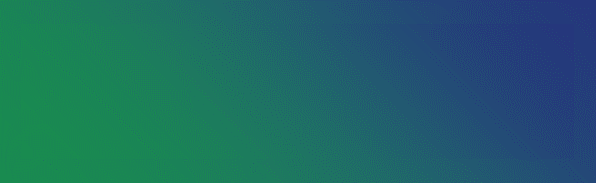 ЭТАП ОТБОРА
СТАРТ ПРОГРАММЫ
УСЛОВИЯ
ВСТРЕЧА СО СТУДЕНТАМИ
СРОК ПРОГРАММЫ
АПРЕЛЬ 2025 Г.
МАЙ 2025 Г.
БЦ «МОНАРХ»
ГРАФИК РАБОТЫ С 
9:00 ДО 18:00
ИЛИ
С 10:00 ДО 19:00
ОФИЦИАЛЬНАЯ ЗАРПЛАТА
ФЕВРАЛЬ - МАРТ 2025 Г.
2-4 МЕСЯЦА
ПО ИТОГАМ ПРОГРАММЫ УЧАСТНИКАМ ВЫДАЮТСЯ СЕРТИФИКАТЫ ОТ ГТЛК
Задачи в рамках студенческой программы на 2025 г.
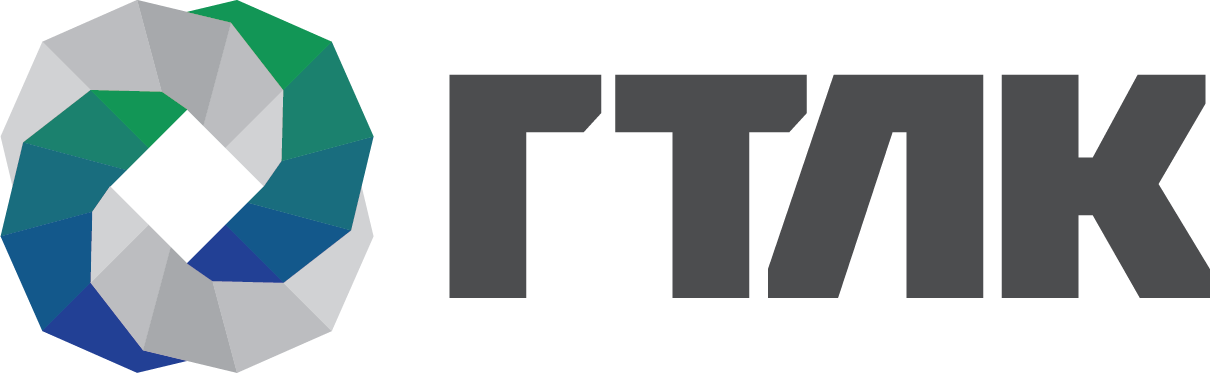 Формирование базы данных по моделям БАС
Участие в подготовке проектов нормативных документов для органов исполнительной власти
Создание и описание моделей жизненного цикла движимого имущества
Создание и описание моделей прогнозирования рыночной стоимости движимого имущества на основе рыночных данных 
Формирование архива первичных документов бухгалтерии
Участие в реализации государственных программ развития экономики
СПЕЦИАЛЬНОСТИ
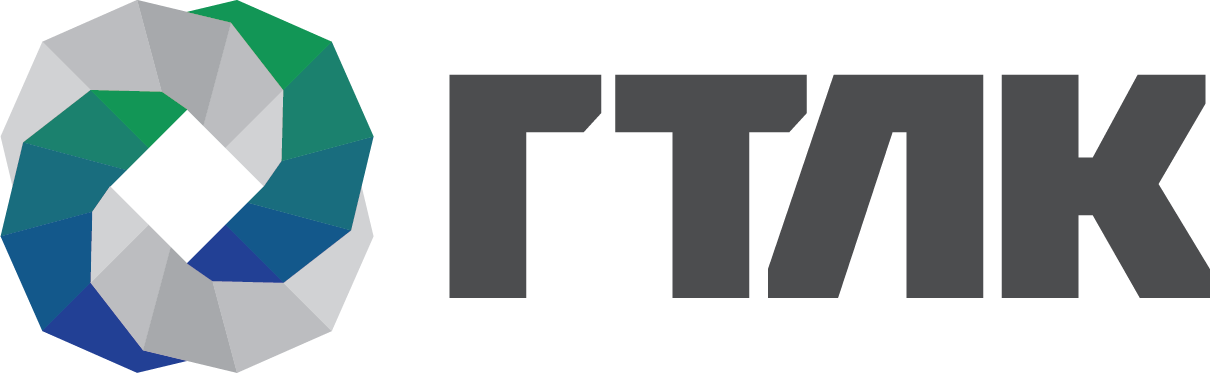 Мы приглашаем студентов на следующие направления:
Экономика
Кибербезопасность
Юриспруденция
Беспилотная авиация
ИНЖЕНЕР
Финансы
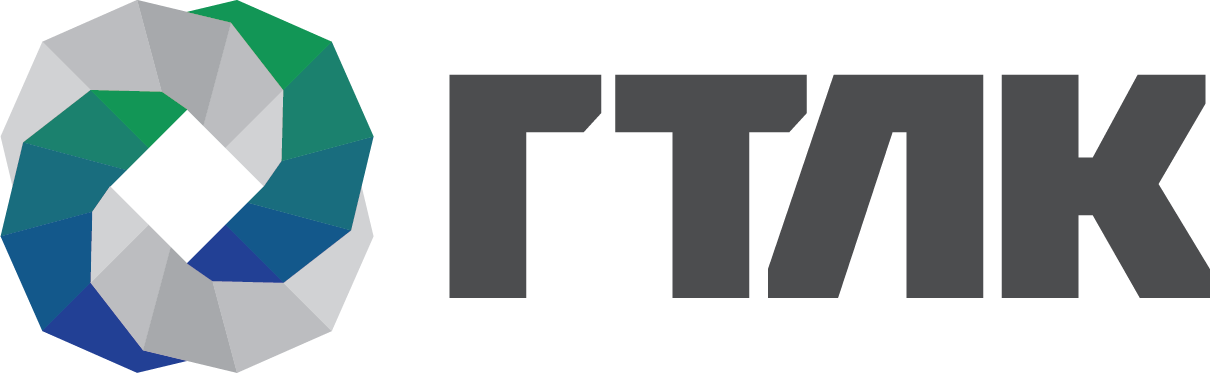 Спасибо за внимание!
Контакты для связи:
+7 (495) 221 00 12, доб 1518, Юлия
+7 (495) 221 00 12, доб 4517, Юлия